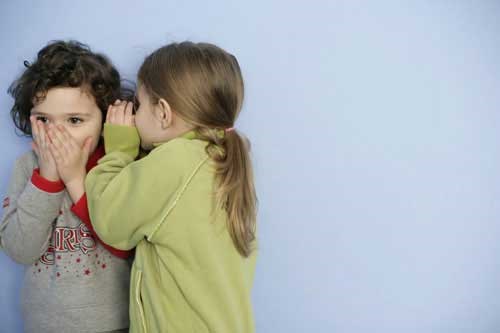 تربیت جنسی 
کودک و نوجوان
 


مصطفی گشتاسبی روانشناس بالینی
1
تربیت جنسی آگاهانه و موثر
والدین در این زمینه همیشه نگران زیاد گفتن ،کم گفتن و یا گیج کردن کودک هستند
2
به کلیه ی اقداماتی که از دوران اولیه ی زندگی انسان در جهت رشد متعادل و مناسب غریزه ی جنسی صورت می گیرد تربیت جنسی می گویندکه شامل اهداف زیر می باشد :اطلاع رسانی جنسیکمک به تکامل رفتارهای جنسی و کمک به اجرای وظایف جنسیتداوم و بقای نسل و رسیدن به آرامش است نکته مهم : این یک اصل کلی است که کودک همیشه سئوال داردحتی اگر سکوت می کند
3
مشکلات والدین در پاسخ دادن به پرسش های جنسی کودک


شرم و حیا 

حقایق را می خواهند بگویند ولی از شیوه ی درست بیان آن بی خبرند

برخی وحشت دارند که پاسخ ها برای کودک بدآموزی داشته باشد
4
اولین گام در تربیت جنسی ، آموزش جنسی استتربیت جنسی مراقبت هایش از دوران نوزادی است ولی شروع آموزش از سن 3 سالگی است یعنی از زمانی که کودک دارای رشد زبانی می شود
لازم نیست  اطلاعات را یک جا در اختیار کودک بگذارید ، از . مفاهیم پایه شروع کنید و با افزایش درک او، شما نیز پیش بروید. همگام با کودک ،نه جلوتر و نه عقب تر

نکته مهم : در هر سن و موقعیت باید اطلاعات مناسب را در اختیار کودک قرار داد
5
اولین قدم در آموزش جنسی ،آموزش در ارتباط با مفهوم جنسیت است
جنسیت شامل :

چگونگی کارکرد بدن انسان
مفاهیمی مربوط به روابط انسانی
مهارت های زندگی فردی
هویت جنسی
مسائل بهداشتی
6
جنست سالم همراه با مجموعه ای از ارزش ها و اخلاقیات به زندگی جهت می دهد
مهارت های زندگی و اصول اخلاقی برای زندگی آینده کودک لازم هستند
تا در شکل گیری عزت نفس و تعیین سلامت روان کودک نقش بازی کنند
7
هر چه والدین نسبت به نقش جنسیتی خود  احساس بهتری داشته باشند با روش های موثر تری جنسیت خود را فرافکنی می کنند
آموزش جنسیتی شامل تمام رفتارهای مربوط به زن و مرد بودن  است، آگاهی در مورد نقش های جنسیتی که رسانه ها می دهند نیز پر اهمیت است
8
شاه کلید های اساسی
همه انسان ها تجربه ظرفیت احساسات جنسی را 
دارندو با آن به دنیا می آیند

جنسیت سالم بخشی حیاتی از عزت نفس کودک است

الگوی پدر و مادر نقش مهمی در رشد طبیعی و مناسب فرزند دارد  

جنسیت سالم هم بر جنبه جسمی  و هم عاطفی اثر  می گذارد
9
والدین باید پیام های روشنی درباره ارزش های خانوادگی خود در مورد جنسیت به کودکان انتقال دهند
در حین کشف دنیای بیرون یکی از اکتشافات مهم ،شناخت اعضا بدن است و معروف ترین سناریو دکتر بازی و دست زدن به آلت تناسلی  است 

سن کنجکاوی جنسی 3 الی 4 سالگی
10
پیدا کردن لحظه های مناسب آموزش
بارداری یکی از بستگان ( خاله ، عمه و ...) 
در استخر و نگاه کردن به بدن غریبه ها 
زاییدن یک حیوان خانگی
به هنگام رفتن به مطب پزشک برای معاینه
نگاه های کنجکاو فرزندتان هنگامی که پوشک بچه ای را عوض می کنید
11
نکات مهم :از هر لحظه مناسبی برای دادن اطلاعات بهره بگیریداگر احساس کردید موضوعی را اشتباه گفته اید آن را اصلاح کنید. بگویید با مطالعاتی که داشتم به این نتیجه رسیدم
12
نکات مهم برای سن 3 تا 6 سال


آشنا کردن کودک با اندام های خصوصی بدن و گفتن تفاوت های بین دختر و پسر توسط عروسک دختر و پسر یا تصویر 

آشنا کردن کودک با قوانین لمس

آشنا کردن کودک با مفهوم آزار جنسی
13
14
نکات مهم برای سن 6 تا 9 سال
تو لید مثل حیوانات و گیاهان را به عنوان بخشی از چرخه حیات درک 
کند

مفهوم خانواده ، پدر ، مادر ،ازدواج و طلاق را درک کند

از تفاوت دو جنس آگاه باشد و از واژگان درست برای اندام تناسلی خود و جنس مخالف استفاده کند
15
16
نکات مهم برای  سن 9 تا 13 سال
با تغییرات طبیعی دختران و پسران در سن بلوغ آشنا باشد

با سو استفاده جنسی آشنا باشد و بتواند در موقعیت های خطرناک خود را حفظ کند
17
معرفی کتاب 

مجموعه کتاب های سفید ( چگونه از حق خود دفاع کنیم ) انتشارات بنفشه

کلیدهای تربیت کودکان / کلیدهای آموزش و مراقبت از سلامت جنسی در کودکان و نوجوانان 

راهنمای تربیت بهتر کودکان و نوجوانان / خانواده و تربیت جنسی کودکان و نوجوانان ، تالیف و ترجمه : ماندانا سلحشور
18
آرامشی همیشگی برای شما آرزومندم
19